Beregning af familie-økonomi
Familien
Kvinde, 28 år, på barsel
Hendes første barn A, 3 år, bidragsresolution findes
Hendes andet barn B, 3 måneder, faderskabssag ikke afsluttet
Satser for underhold
Enlig voksen: 340 pr. uge = 680 pr. 14 dage = 1.472 pr. måned
Et barn: 461,89 pr. uge = 923,78 pr. 14 dage = 2.000 pr. måned
Omregnings-faktor mellem uge og måned: 4,33
Faste udgifter
El-regning, Husleje, Daginstitution: 2.605 pr. måned
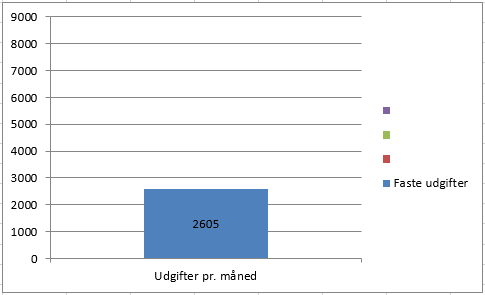 Underhold voksen
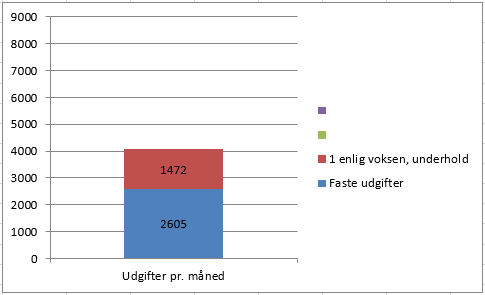 Underhold, 2 børn
Samlede udgifter
Familien har altså samlede udgifter på 8.077 pr. måned.
Hvordan skaffes dette beløb?
Vi må finde nogle indtægter
Indtægter
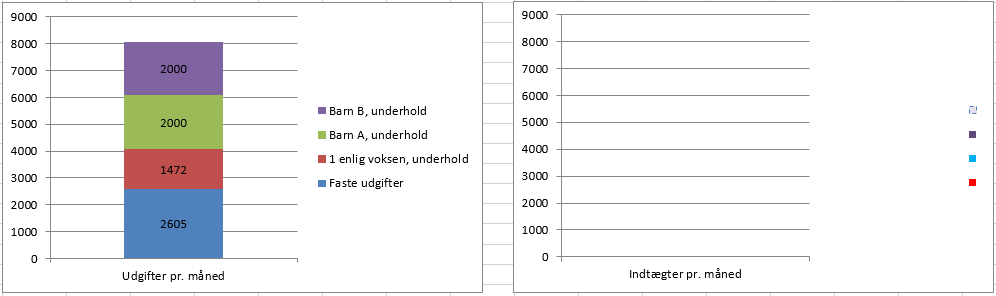 Barselsdagpenge for kvinden
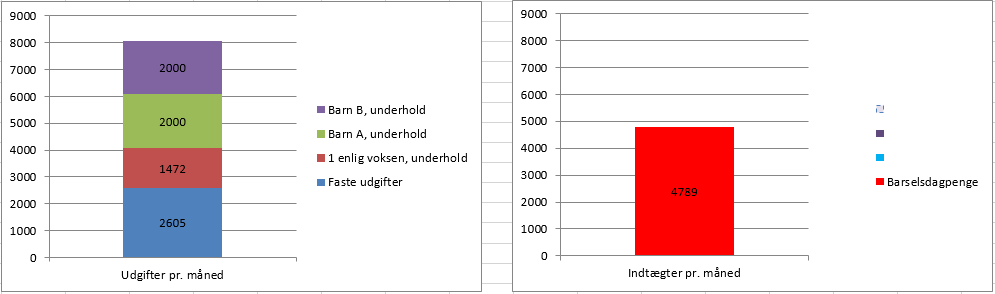 A-bidrag (forskud) for barn A
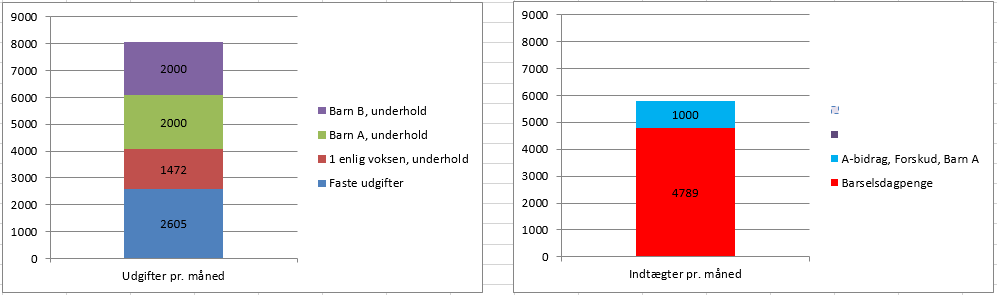 A-bidrag (uafsluttede sager), barn B
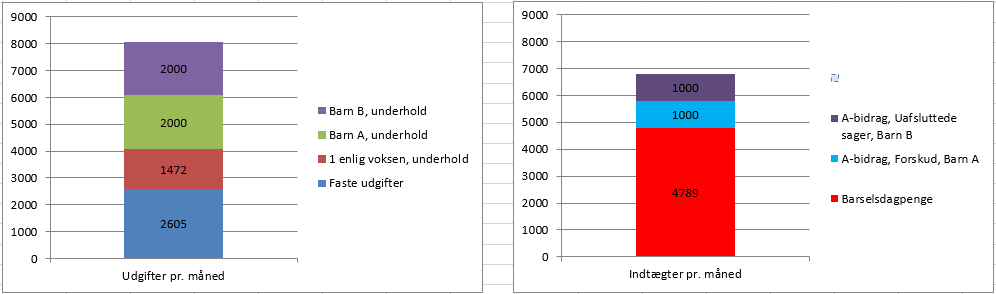 Er der penge nok?
Udgifter: 8.077, Indtægter: 6.789
Der mangler altså 1.288
Det beløb udbetales som offentlig hjælp til kvinden (reg. efter skøn)
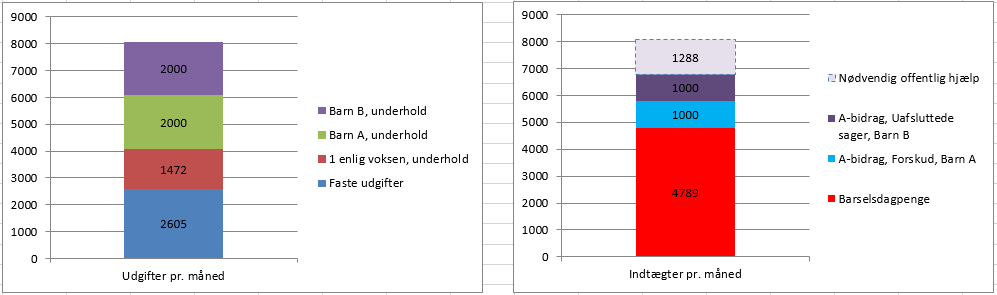 Side 580: